Studia I stopniaKierunek Logistyka
Specjalność
Projektowanie infrastruktury logistycznej
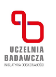 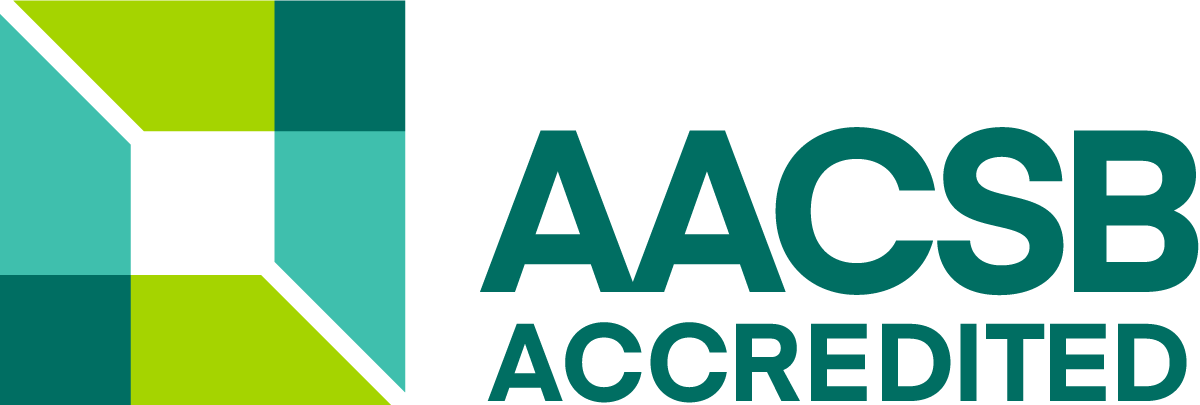 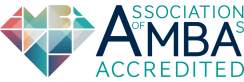 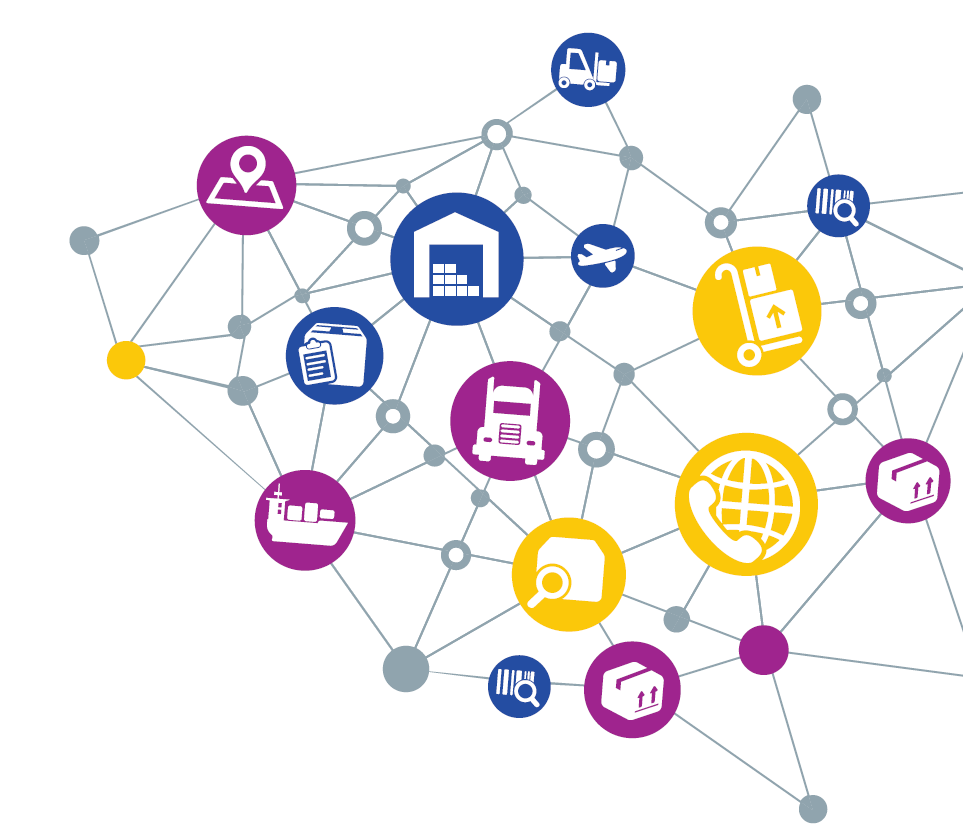 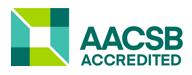 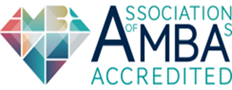 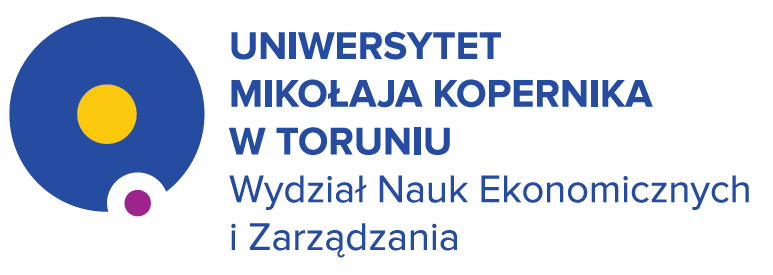 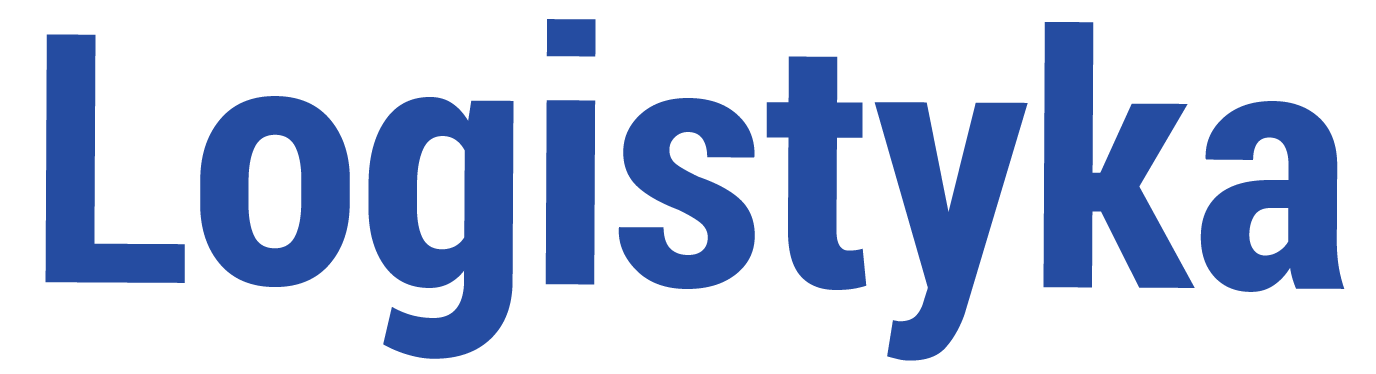 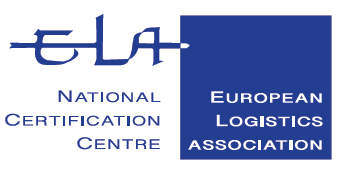 Kierunek LOGISTYKA
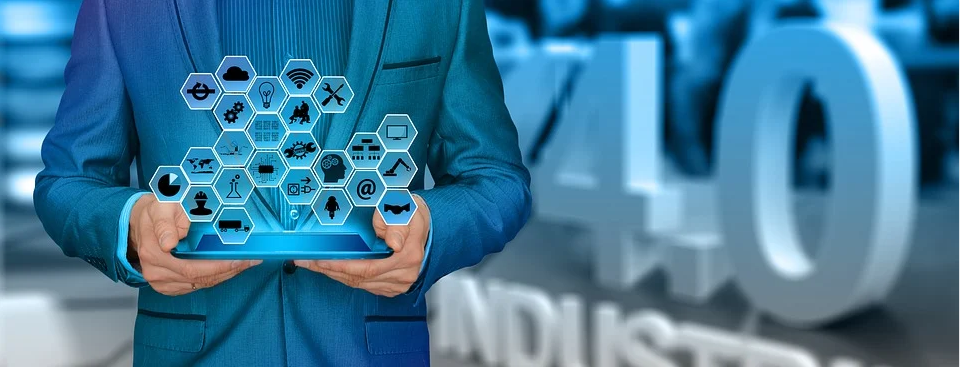 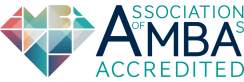 PROJEKTOWANIE INFRASTRUKTURY LOGISTYCZNEJ
Co zyskasz?
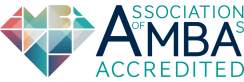 PROJEKTOWANIE INFRASTRUKTURY LOGISTYCZNEJ
Przedmioty
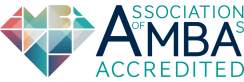 PROJEKTOWANIE INFRASTRUKTURY LOGISTYCZNEJ
Kariera zawodowa
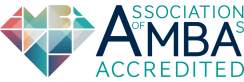 PROJEKTOWANIE INFRASTRUKTURY LOGISTYCZNEJ
Twój zawód
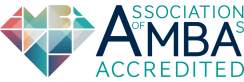 PROJEKTOWANIE INFRASTRUKTURY LOGISTYCZNEJ
TWOJA PRZYSZŁOŚĆ
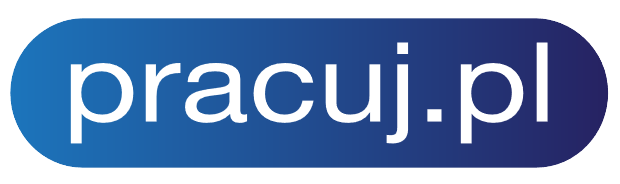 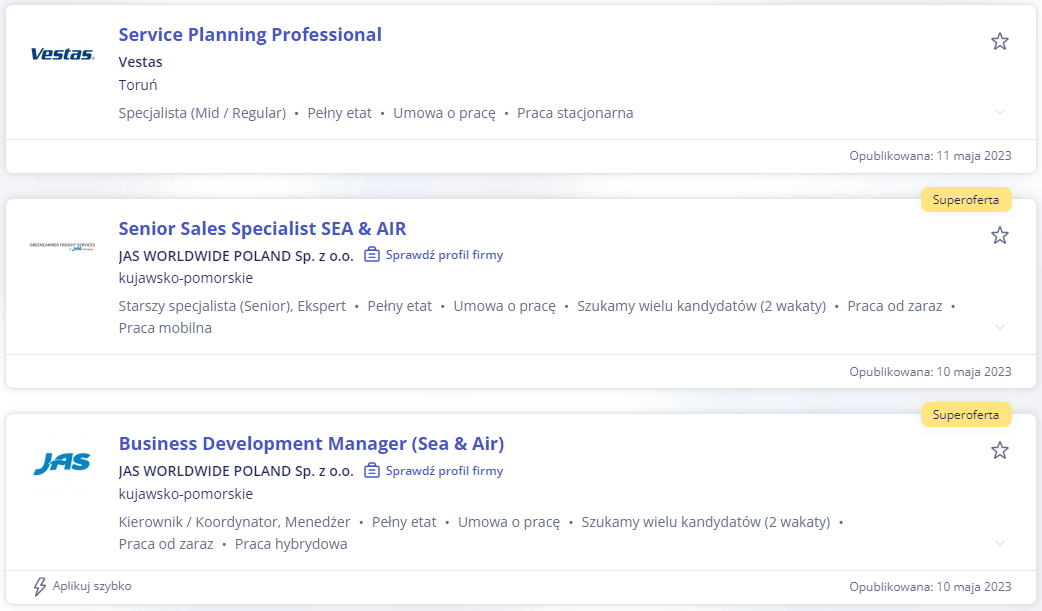 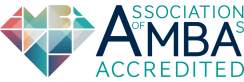 źródło: https://www.pracuj.pl/praca  (dostęp 11.05.2023)
PROJEKTOWANIE INFRASTRUKTURY LOGISTYCZNEJ
TWOJA PRZYSZŁOŚĆ
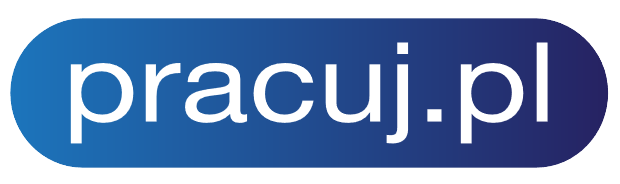 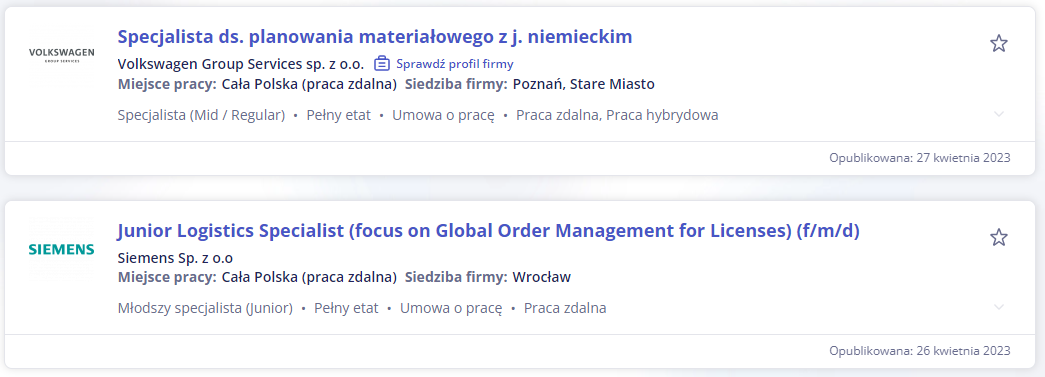 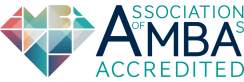 źródło: https://www.pracuj.pl/praca  (dostęp 11.05.2023)
Kierunek LOGISTYKA
SYSTEMY INFORMATYCZNE
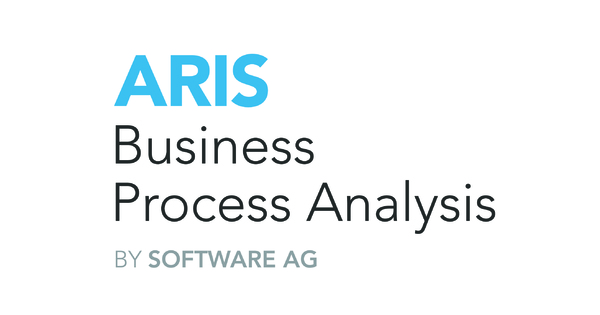 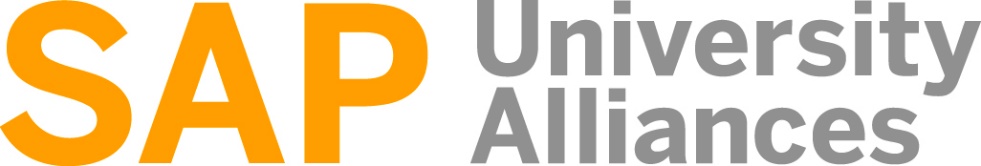 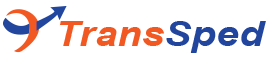 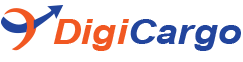 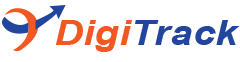 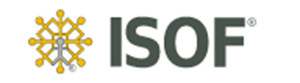 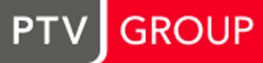 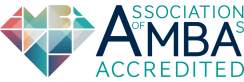 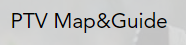 Kierunek LOGISTYKA
Osiągnięcia Katedry logistyki
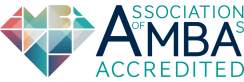